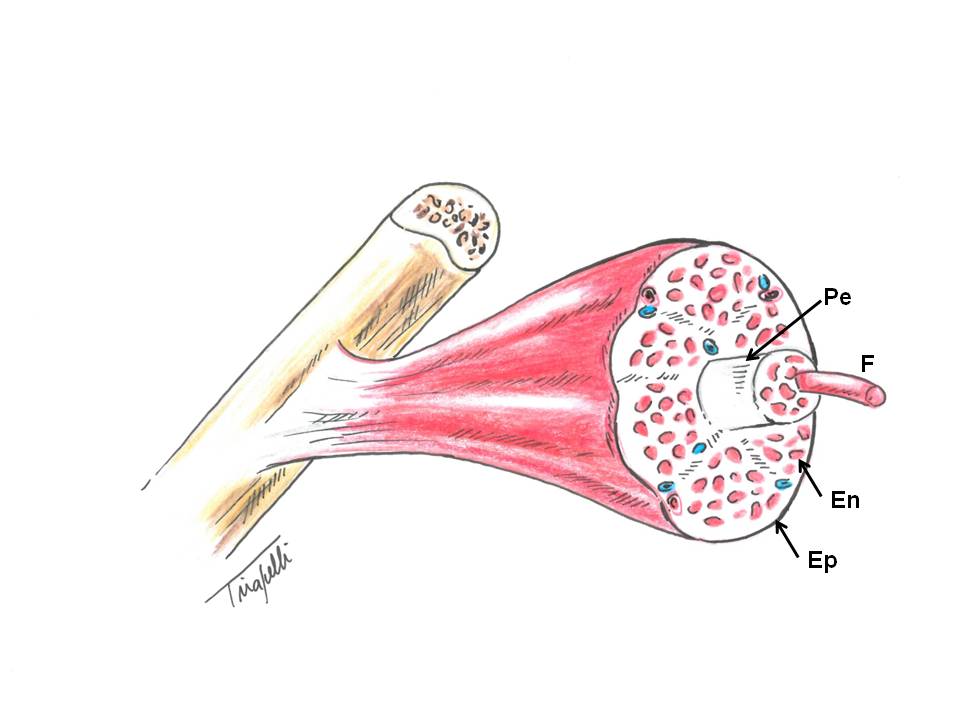 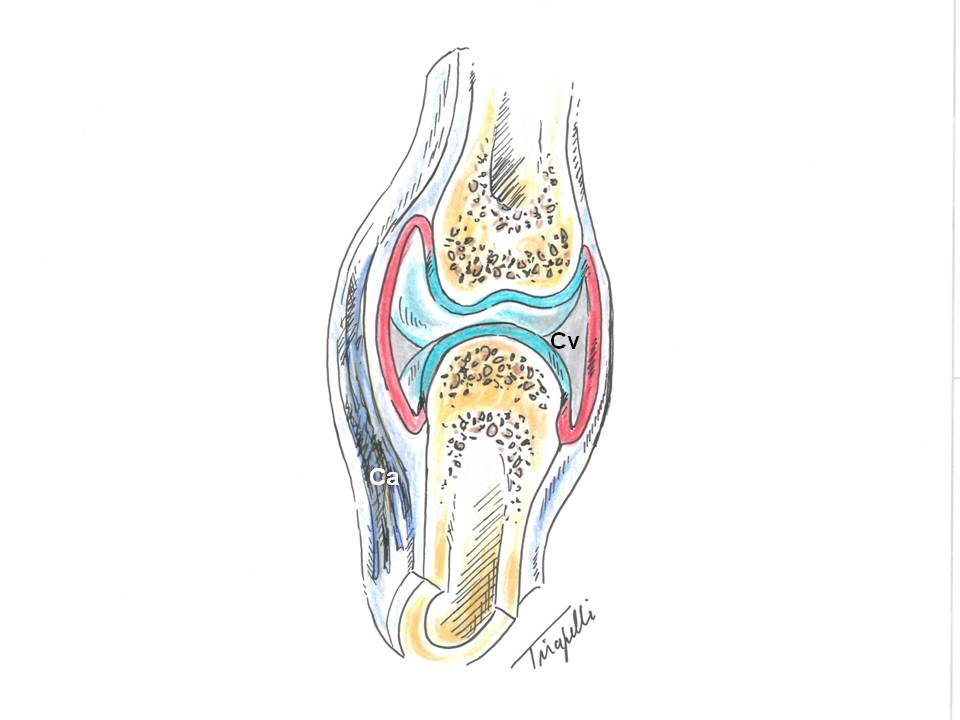 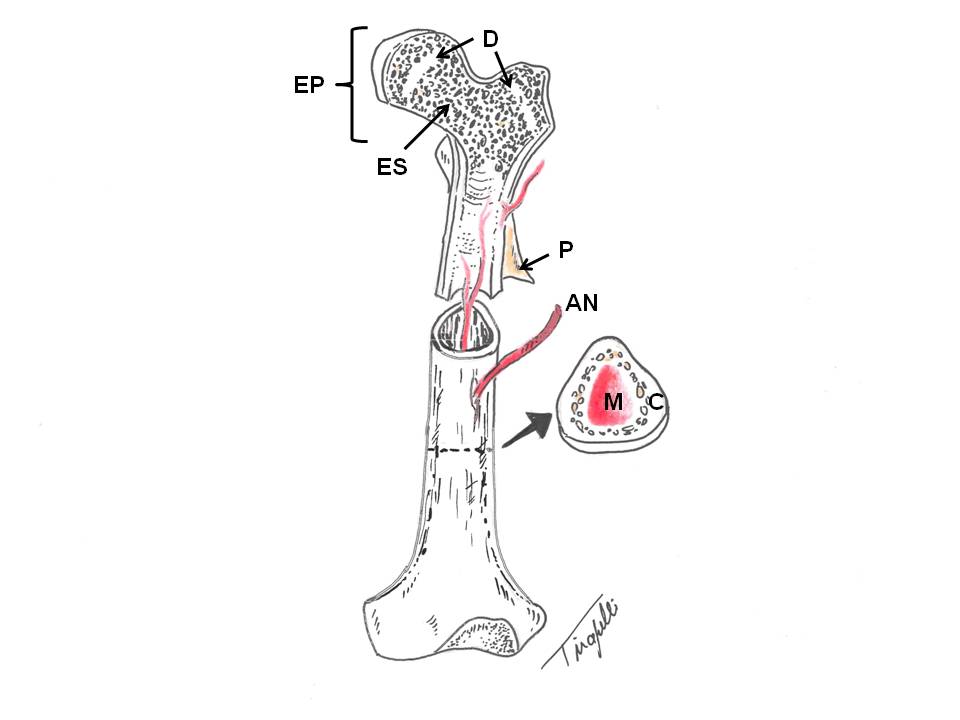 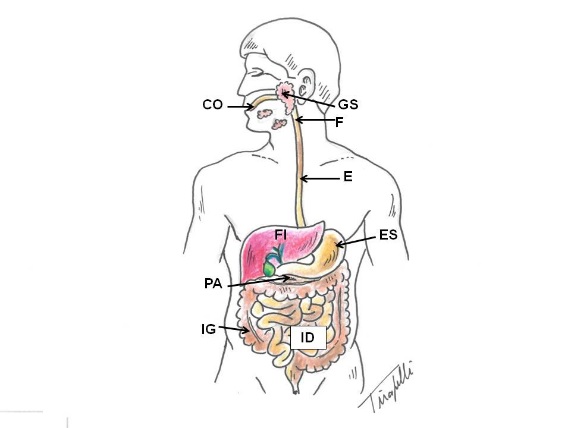 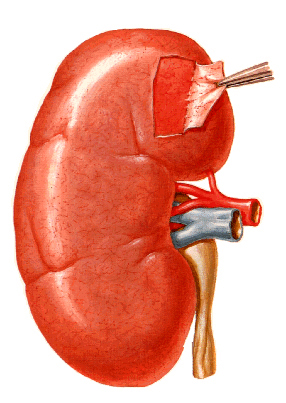 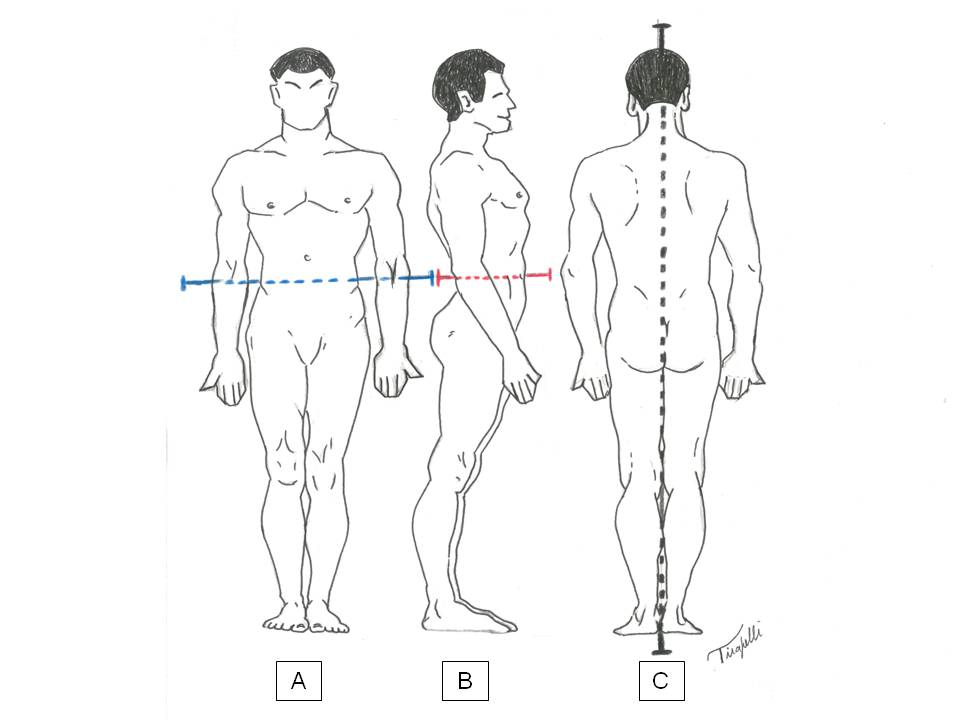 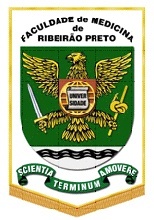 REVISÃO COMENTADA
RFM 0012   2020
Prof. Dr. Luís Fernando Tirapelli
Revisão Comentada
Aula Introdução
Aula Aparelho Locomotor
Aulas Esplancnologia
Revisão Comentada
Aula Introdução
QUESTÃO 1
Observando o desenho abaixo, identifique nas figuras 1 e 2, os respectivos planos de secção (identificados pelos números 1 e 2) e os respectivos princípios de construção formados (identificados pelas letras A,B,C e D).
Plano de secção – Plano de construção
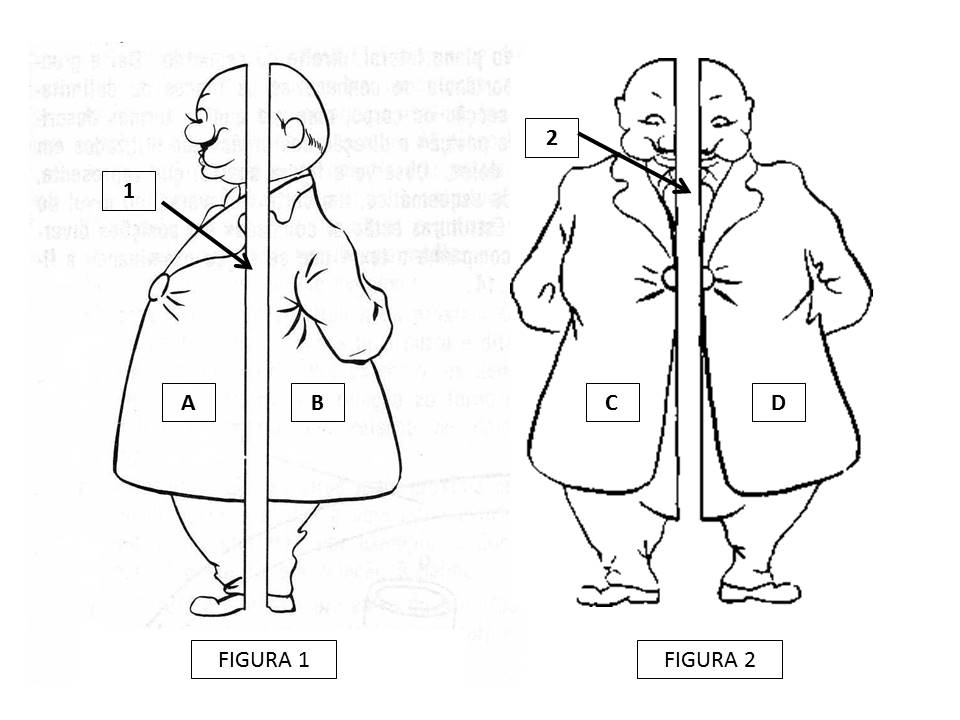 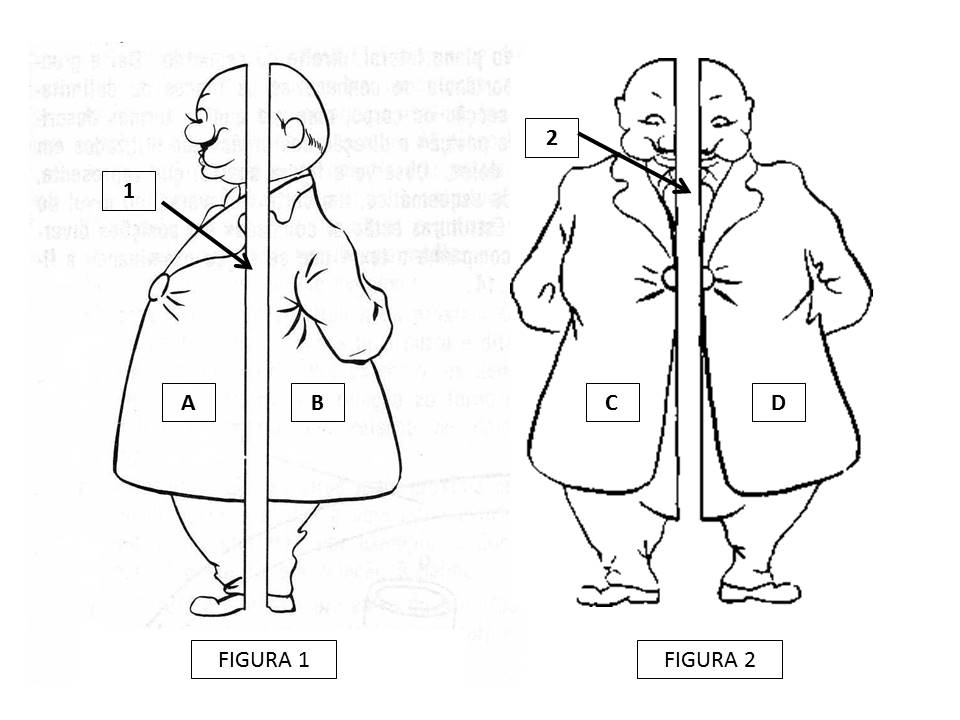 Questão 1Resposta
O número 1 representa o plano de secção coronal ou frontal e as letras A e B, respectivamente, os paquímeros anterior ou ventral e posterior ou dorsal.
Já o número 2 representa o plano de secção sagital mediano ou mediano e as letras C e D, respectivamente, os antímeros direito e esquerdo.
A seta vermelha de A para B : A é ventral ou anterior em relação a B.
O círculo vermelho é proximal em relação ao círculo azul.
QUESTÃO 2
No desenho abaixo, identificar os termos de posição e relação do corpo humano, comparando os números: 1 e 2 e as letras A e B.
E
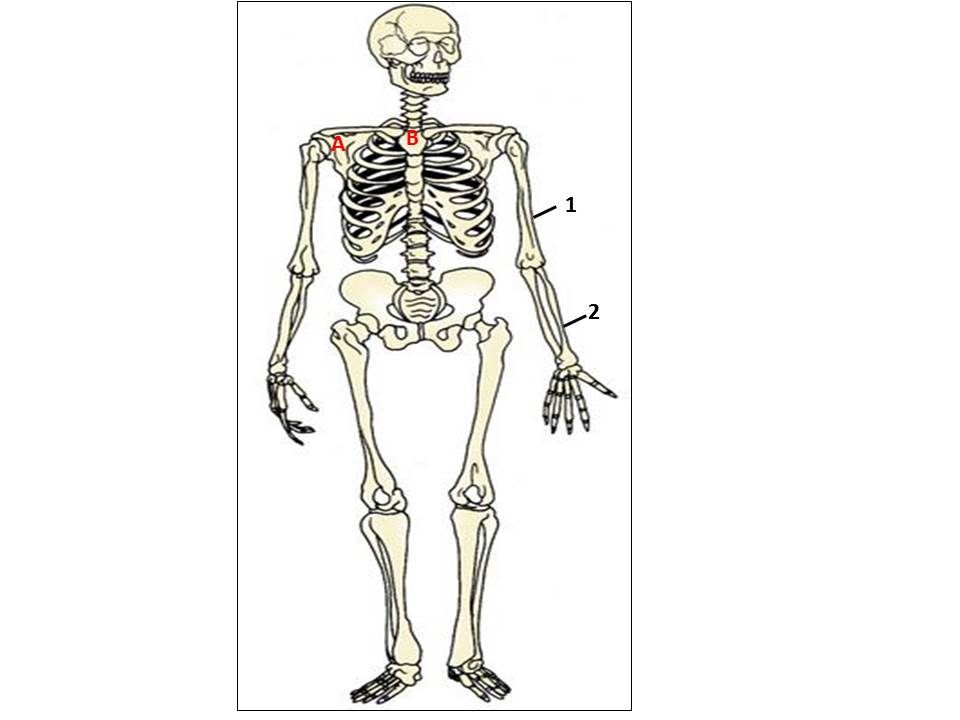 D
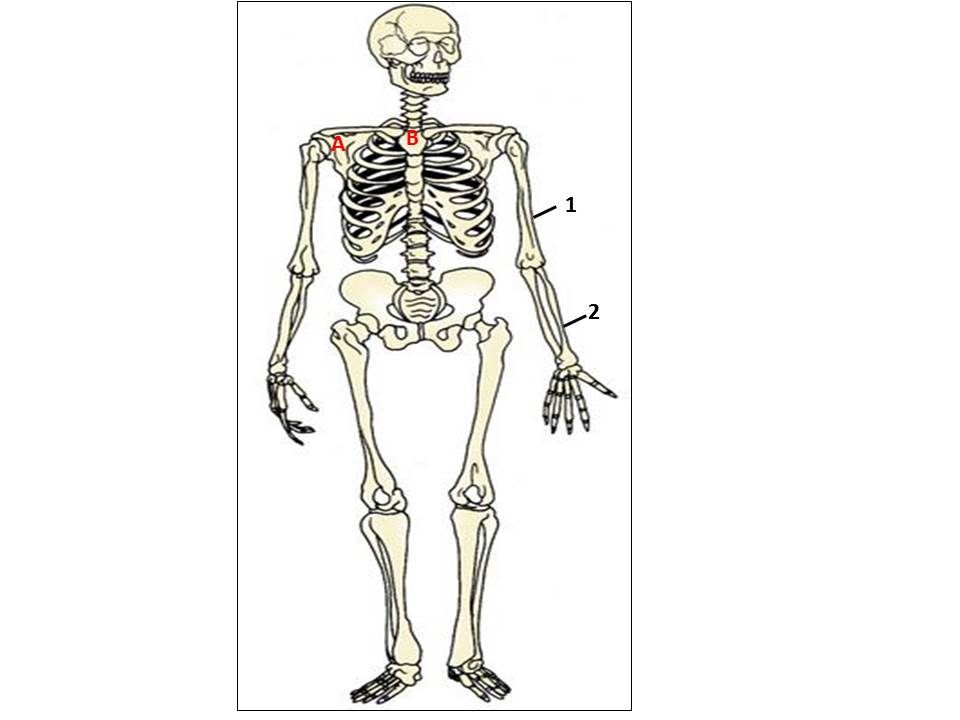 Questão 2Resposta
O número 1 é uma estrutura proximal em relação a 2 (essa é distal).
A letra A é lateral em relação à letra B ou a letra B é medial em relação à A. A letra D é uma estrutura intermédia (entre uma lateral e uma medial).
 A letra E é cranial ou superior em relação à letra B, ou a letra B é inferior ou caudal ou podálica em relação à letra E.
QUESTÃO 3
Defina variação anatômica e cite dois exemplos.
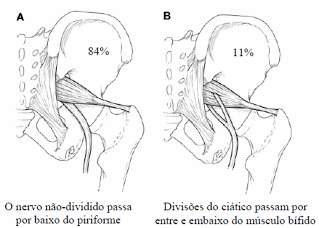 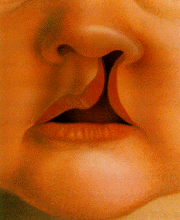 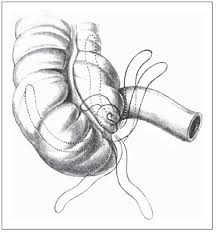 Anomalia
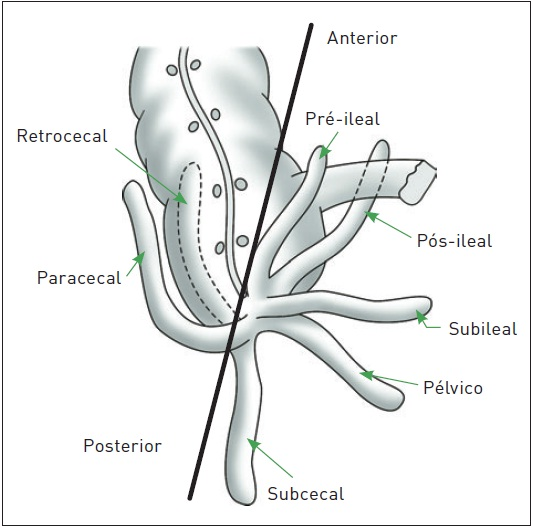 Questão 3Resposta
RETROCECAL
Variação anatômica ocorre quando há uma modificação na forma da estrutura anatômica mas sem interferência na sua função. Os exemplos dados são: 1) na passagem no nervo ciático abaixo do músculo piriforme em 84% dos indivíduos (isso é o normal) e em 11% parte desse nervo atravessa as fibras do músculo piriforme (variação anatômica); 2) As variações na posição do apêndice vermiforme. A posição retrocecal (ver imagem) é a normal (mais comum) em cerca de 65% dos indivíduos e as outras posições são as variações na posição do apêndice vermiforme.
Já na anomalia, como no caso exemplificado, a fenda palatina associada ao lábio leporino, ocorre uma modificação na forma da estrutura anatômica mas com comprometimento da sua função (correção cirúrgica necessária).
Revisão Comentada
Aula Aparelho Locomotor
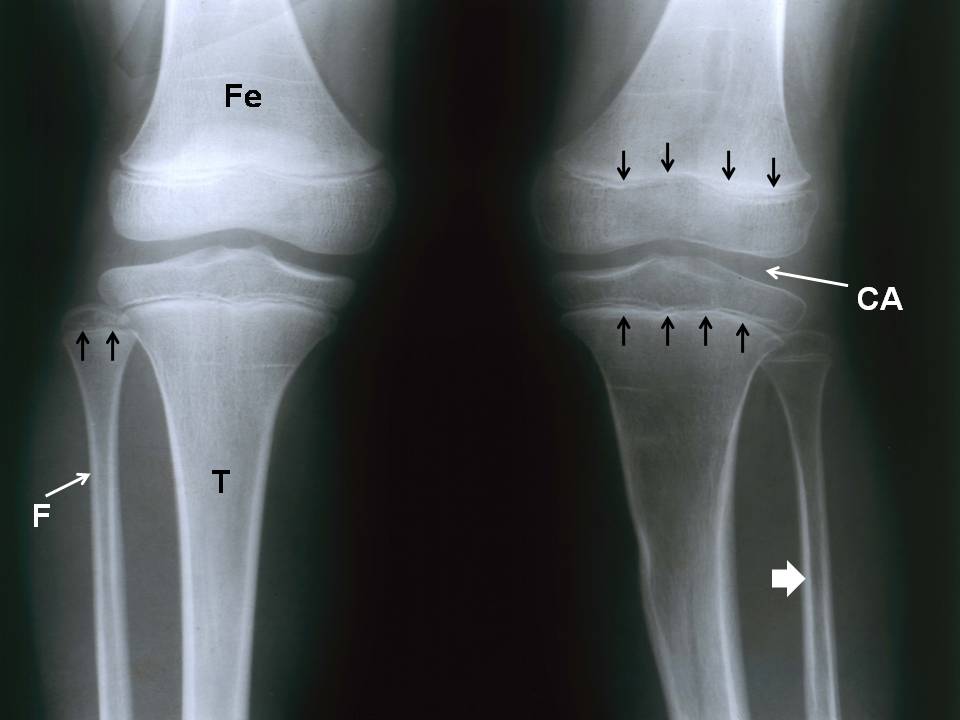 QUESTÃO 4O que é a estrutura indicada pelas setas brancas na imagem abaixo ou pelas setas pretas na imagem superior?
Endósteo
Cartilagem articular
Cartilagem de conjugação
Nenhuma das alternativas anteriores
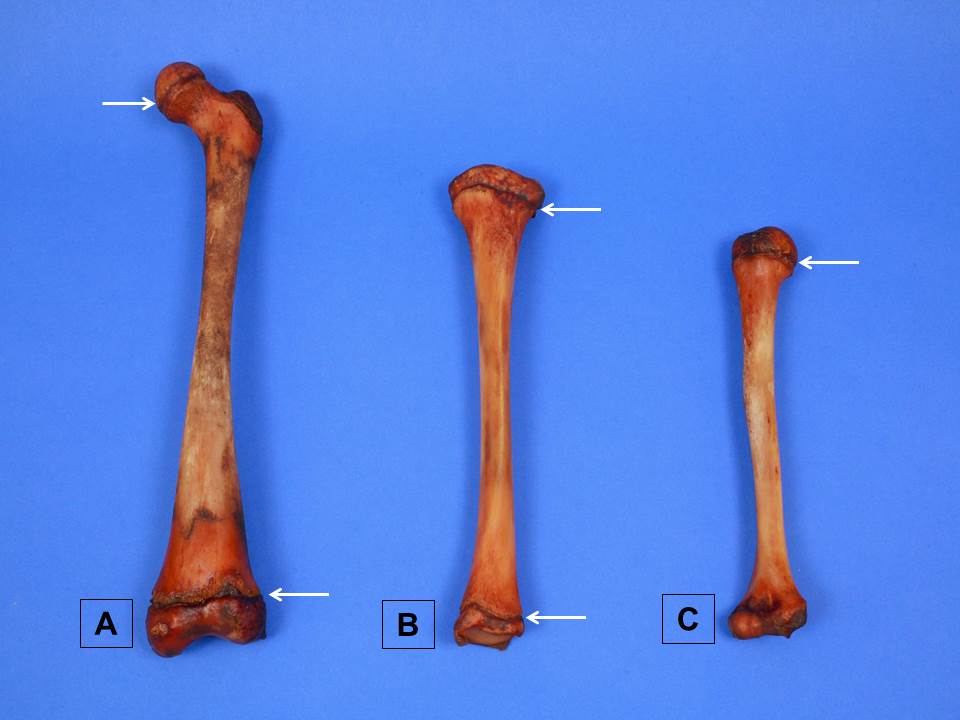 Questão 4Resposta
A cartilagem de conjugação ou cartilagem de crescimento ou disco cartilaginosos epifisário está localizada na metáfise de um osso longo (espaço entre as epífises e a diáfise) e que permite o crescimento do osso em comprimento. Ela desaparece entre os 18 a 20 anos quando o crescimento do indivíduo cessa.
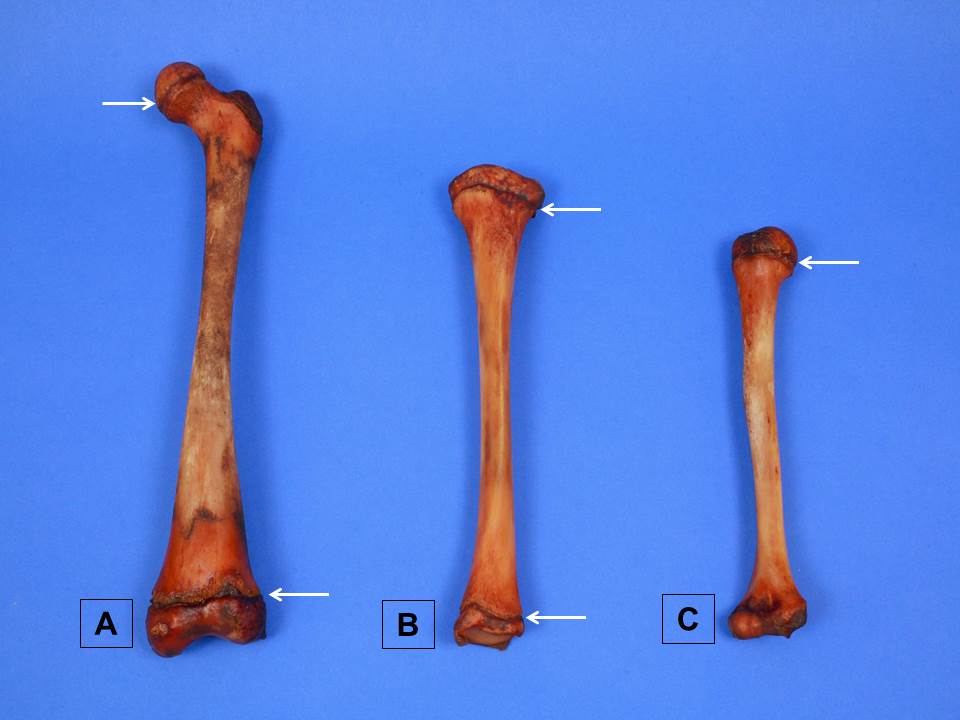 QUESTÃO 5 A cápsula articular é composta pelas membranas fibrosa e sinovial. Nas frases abaixo, é correto afirmar sobre membrana sinovial, EXCETO:
A. Ela é responsável pela produção do  líquido sinovial
B. É vascularizada
C. Reveste a cavidade articular exceto nos locais que apresentam a cartilagem articular
D. Suas terminações de dor são mais numerosas do que na cápsula fibrosa
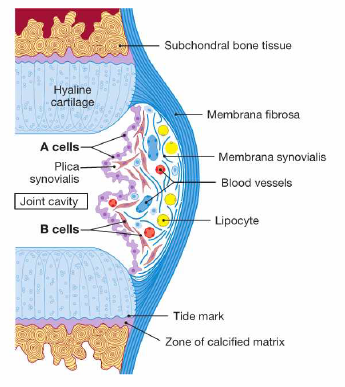 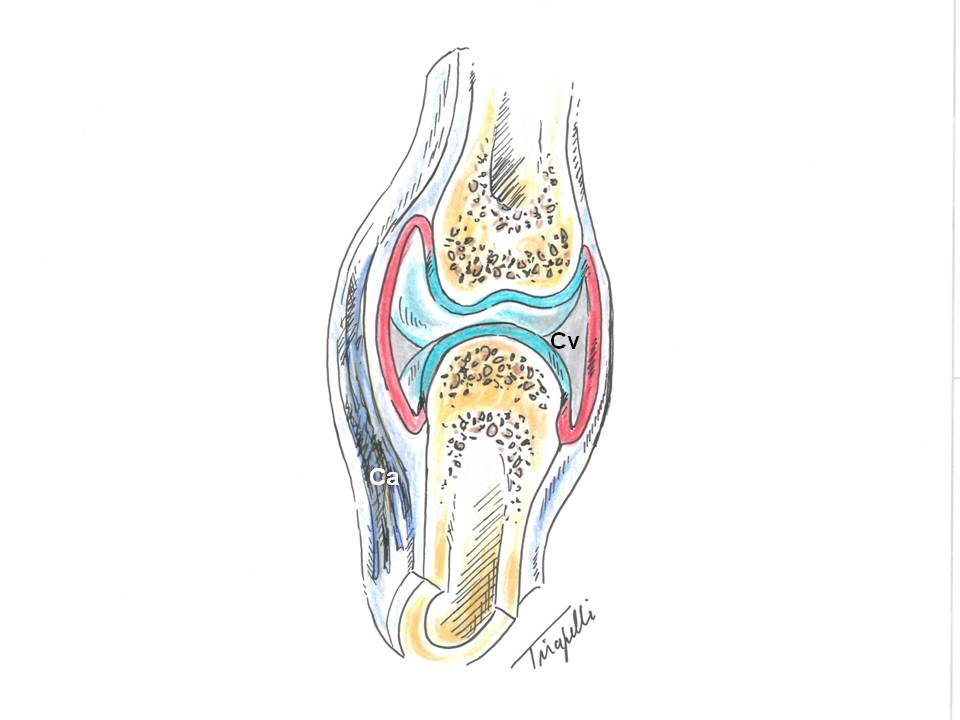 Questão 5Resposta
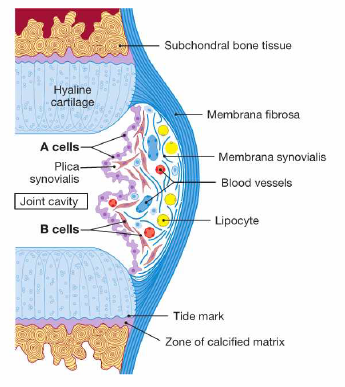 A membrana sinovial representa a parte interna da cápsula articula nas articulações sinoviais. Ela é responsável pela produção do líquido sinovial encontrado no interior da cavidade articular, sendo vascularizada mas não possui muita sensibilidade, diferente da cápsula fibrosa externa que é muito sensível à dor, como por exemplo, nos casos de estiramento da cápsula articular.
QUESTÃO 6No corte transversal de um músculo estriado esquelético, assinale a alternativa que contém a estrutura apontada pela seta:
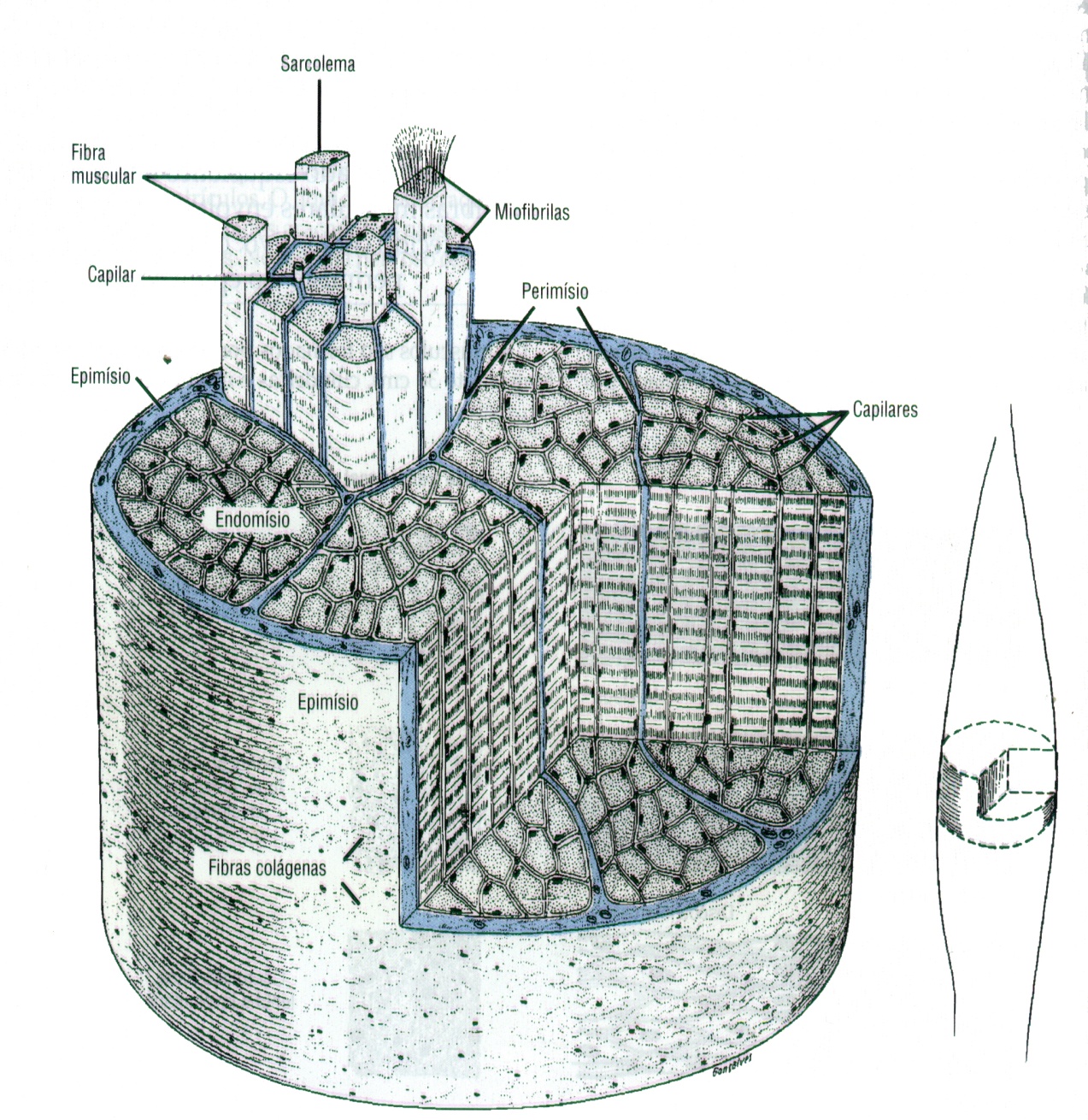 A. Epimísio
B. Perimísio
C. Fascículo
D. Endomísio
Questão 6Resposta
O epimísio também denominado de fáscia muscular é o tecido conjuntivo que reveste individualmente cada músculo estriado esquelético. O perimísio reveste feixes ou fascículos musculares e finalmente o endomísio reveste individualmente cada fibra muscular.
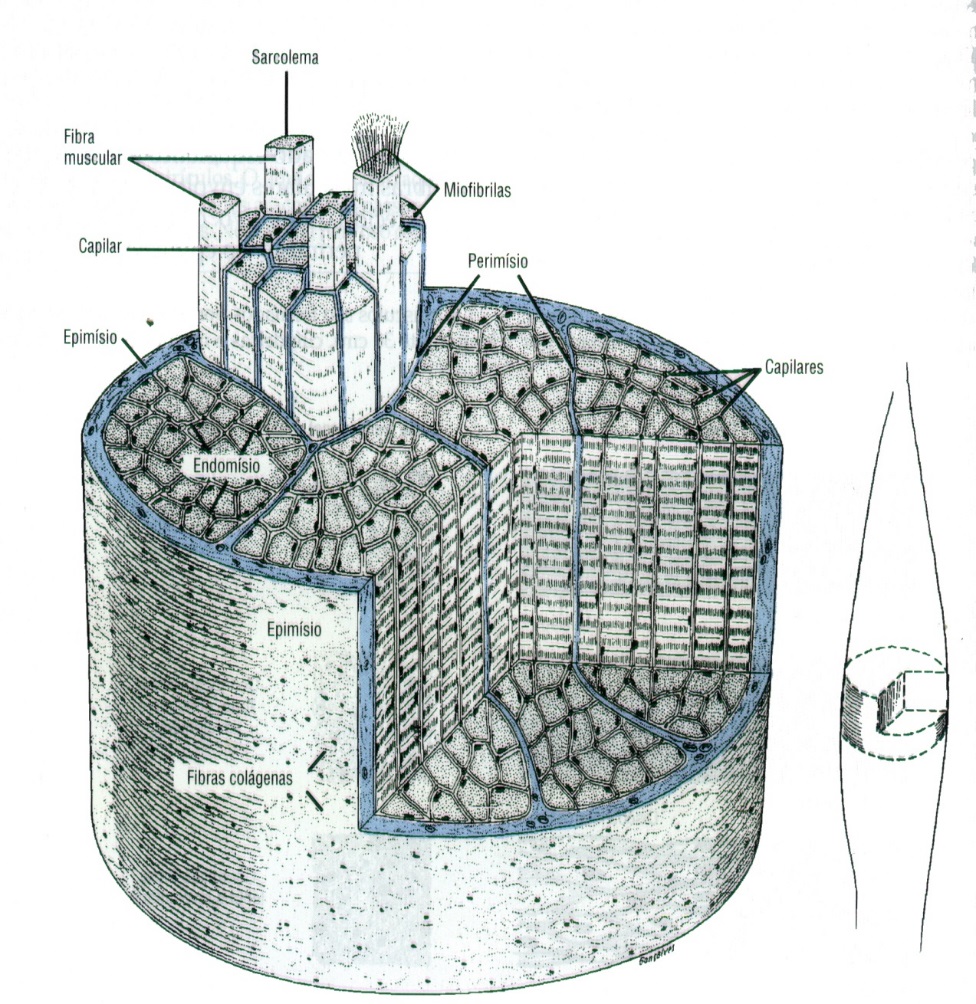 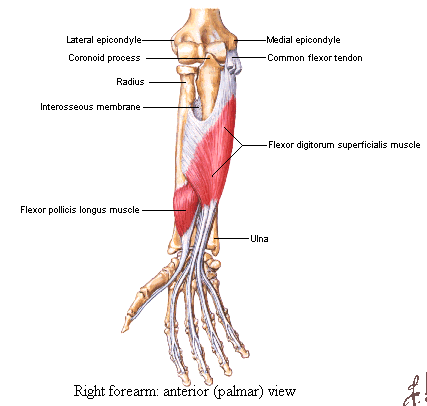 QUESTÃO 7Os músculos podem ser classificados em diversos tipos de acordo com seu aspecto. Qual o tipo do músculo apontado na imagem?
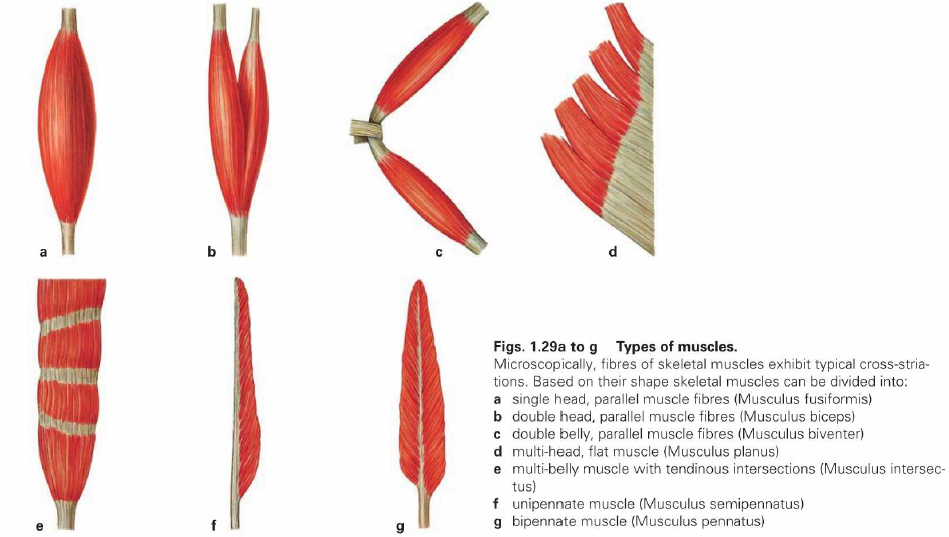 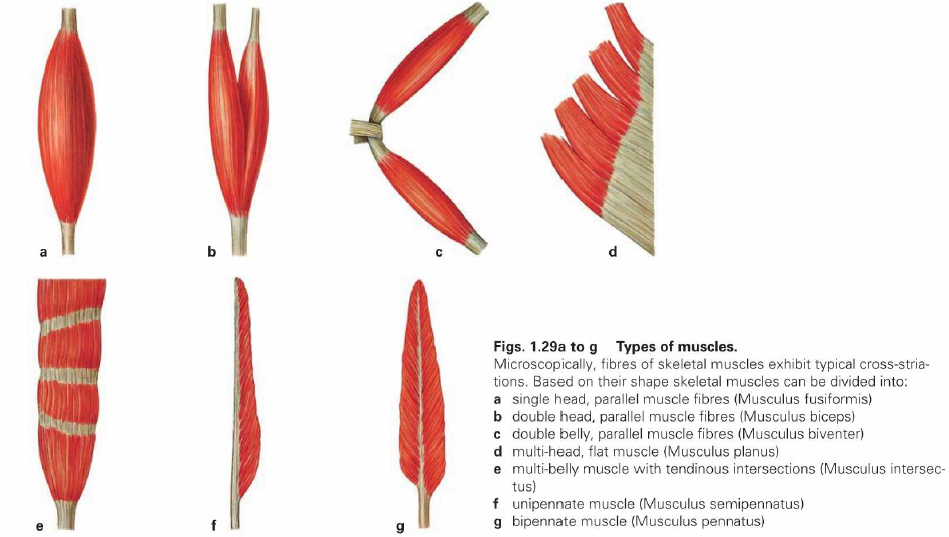 ?
A. Músculo plano
B. Músculo tríceps
C. Músculo policaudado
D. Músculo penado
Tipos de músculos
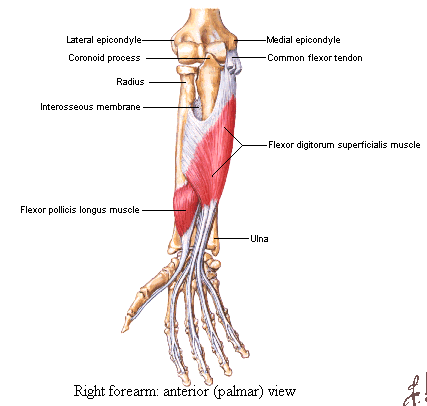 Questão 7Resposta
O músculo flexor superficial dos dedos apontado na imagem é um exemplo de músculo policaudado, pois apresenta mais de duas inserções (nesse caso quatro inserções para os dedos segundo à quinto).
Os músculos estriados esqueléticos podem ser classificados segundo o seu número de origens, inserções, número de ventres, forma, etc
M. Flexor superficial dos dedos
Revisão Comentada
Aulas Esplancnologia
QUESTÃO 8 
A partir do desenho abaixo, explique a grande circulação (origem, término e função).
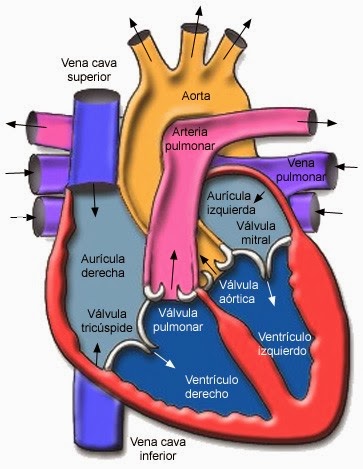 Origem: VE
Término: AD
Questão 8Resposta
A grande circulação tem início no VENTRÍCULO ESQUERDO através da aorta que bombeia o sangue arterial a todos os tecidos do corpo humano e retorna venoso AO ÁTRIO DIREITO pelas veias cava superior e inferior.
Função: oxigenação dos tecidos do corpo humano.
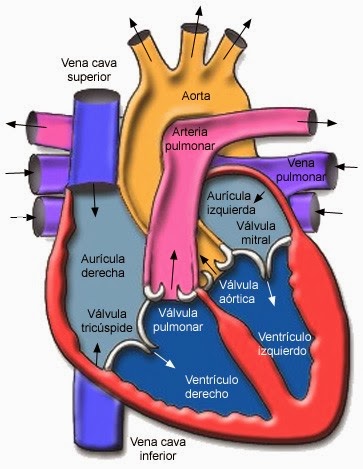 QUESTÃO 9
A. Cite quais são os órgãos do canal alimentar.
B. O que está indicado na seta?
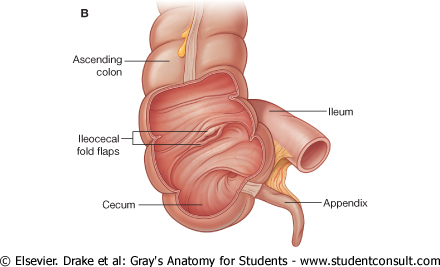 Questão 9Resposta
O canal alimentar ou trato gastrointestinal está constituído pela cavidade oral, faringe, esôfago, estômago, intestino delgado (duodeno, jejuno e íleo) e intestino grosso (ceco e cólons, reto, canal anal e ânus).
Na imagem em detalhe do ceco, observamos apontada a válvula ileocecal, um dos esfíncteres do canal alimentar.
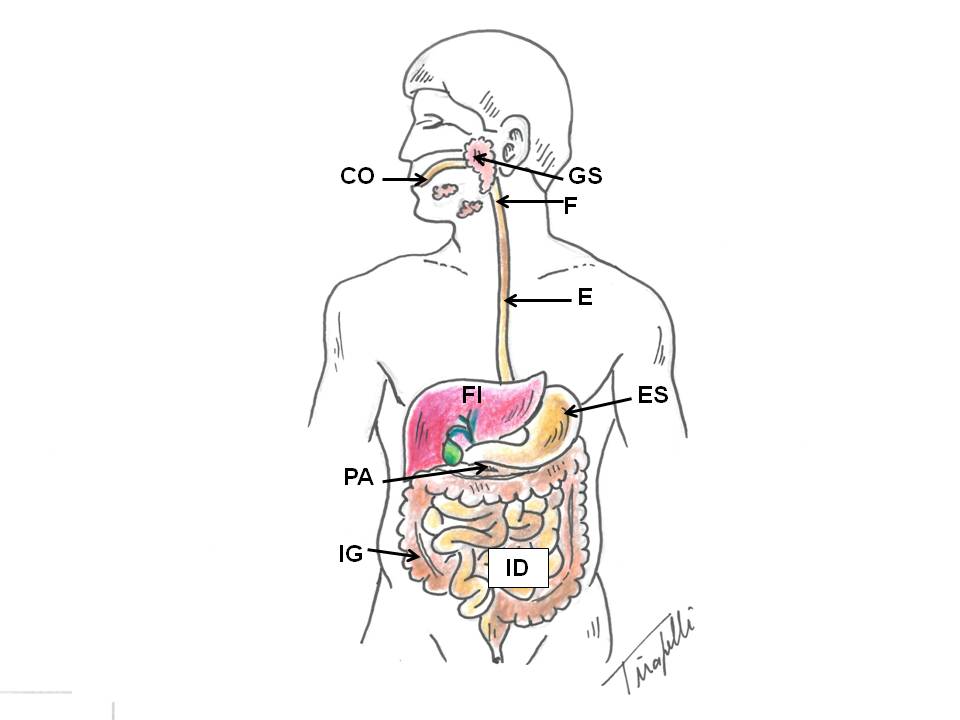 QUESTÃO 10 
Cite quais são os órgãos da porção condutora de ar no sistema respiratório a partir da inspiração.
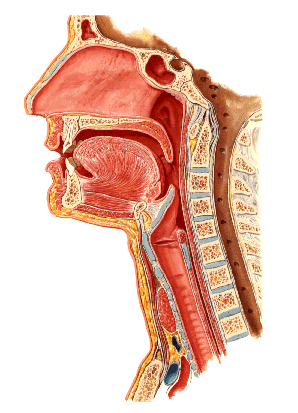 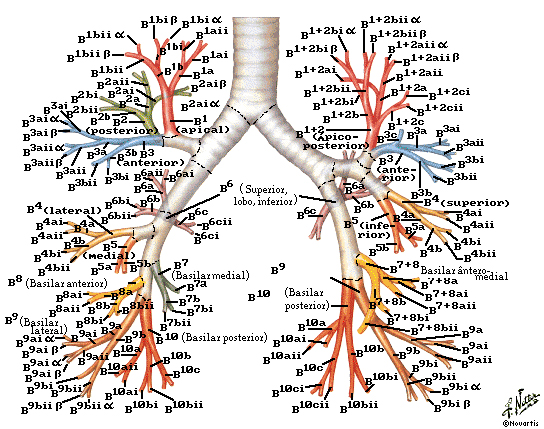 Brônquios P, L e S; bronquíolos,  bronquíolos terminais
Questão 10Resposta
A porção condutora de ar do sistema respiratório está formada pelos seguintes órgãos a partir da inspiração: cavidades nasais, faringe, laringe, traquéia, brônquios principais (ou de primeira ordem), brônquios lobares ou de segunda ordem (3 para o pulmão direito e 2 para o pulmão esquerdo), brônquios segmentares ou de terceira ordem (10 para o pulmão direito e 8 ou 9 para o pulmão esquerdo), bronquíolos e bronquíolos terminais.
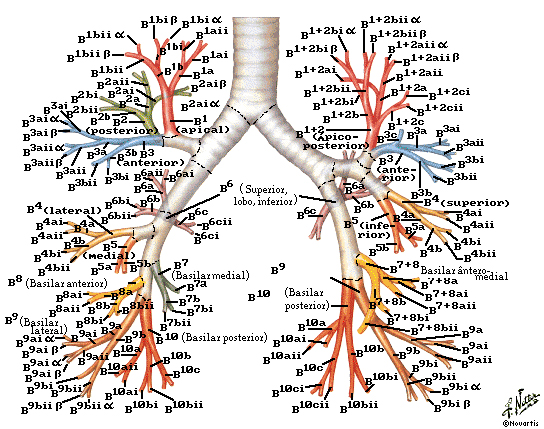 QUESTÃO 11
Quais são as divisões do intestino delgado? Quais são os limites e as divisões do duodeno? Qual a principal porção e por quê?
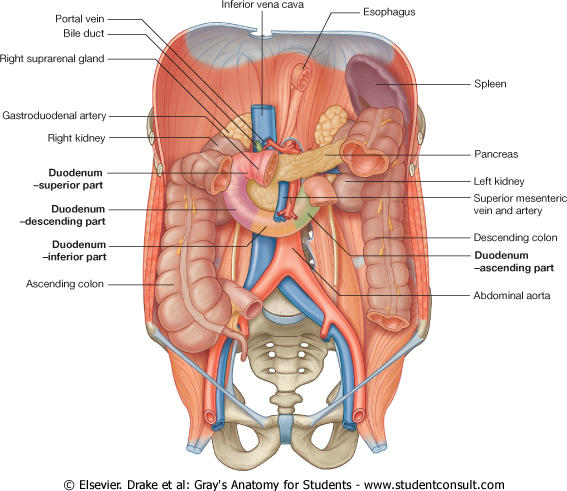 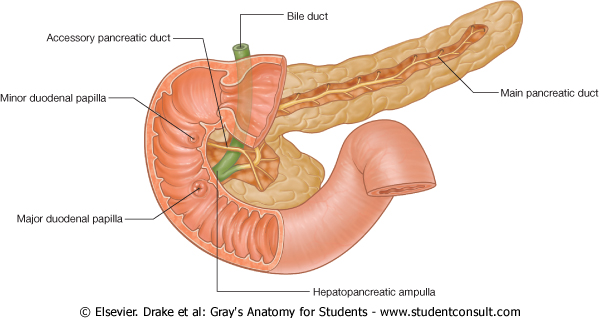 Questão 11Resposta
As divisões do intestino delgado são: duodeno, jejuno e íleo.  
O duodeno é limitado pelo piloro (transição como estômago) e pela flexura duodenojejunal (como o jejuno).
Partes do duodeno: 1) porção superior ou bulbo ou ampola (cor vermelha), 2) porção descendente (cor rosa), 3) porção horizontal (cor laranja) e 4) porção ascendente (cor verde).
Sua principal porção é a descendente pois nela se abrem as papilas duodenais maior (abertura do ducto colédoco com a bile do fígado + abertura do ducto pancreático principal com suco pancreático) e menor (abertura do ducto pancreático acessório com suco pancreático).
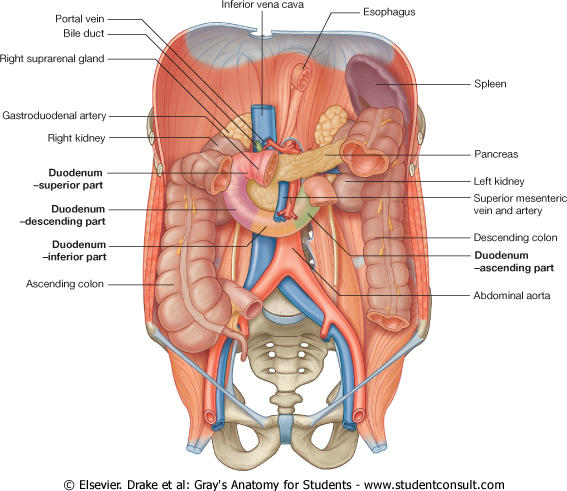 QUESTÃO 12
O que está indicado na seta? como está constituído?
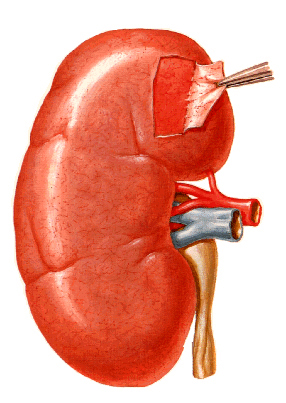 Questão 12Resposta
O que está apontado é o pedículo ou raiz renal, formado pelas estruturas que entram e saem do órgão: veia renal, artéria renal e pelve renal. Também são constituintes do pedículo renal os linfonodos e vasos linfáticos e a inervação simpática e parassimpática (não mostradas no desenho).
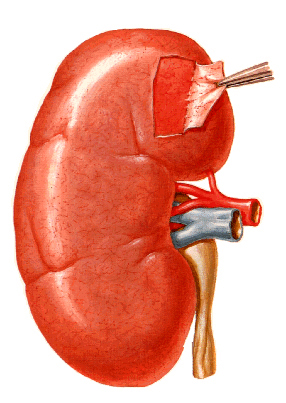 QUESTÃO 13
A. Cite quais são as divisões da uretra masculina.
B. Cite quais são as vias espermáticas ?
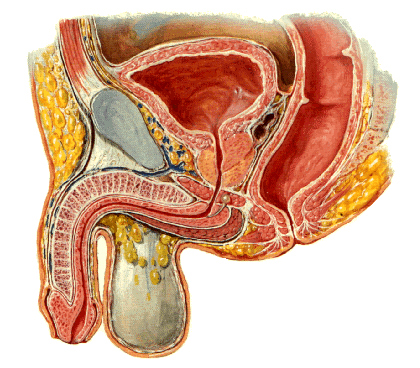 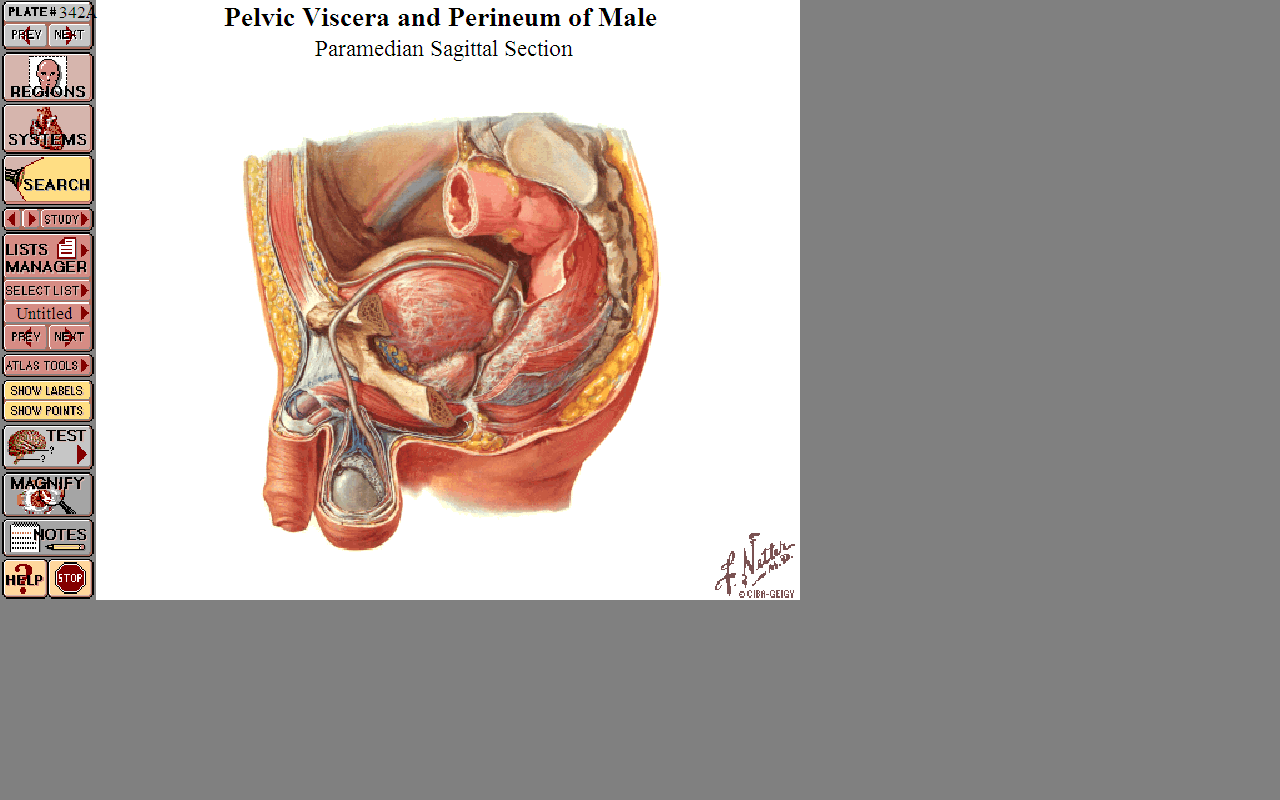 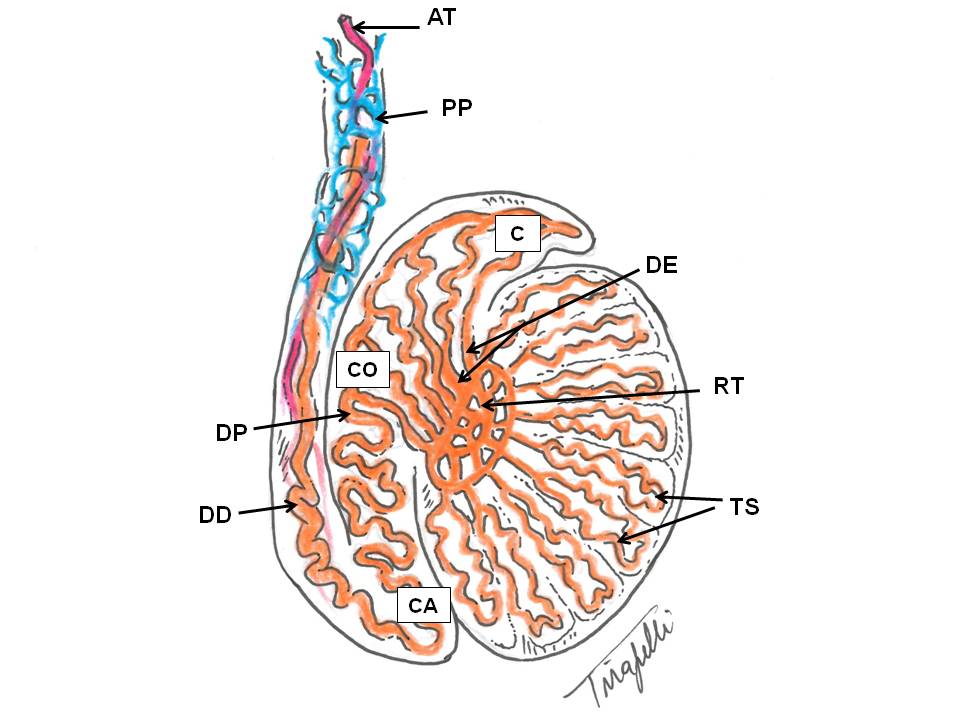 Questão 13Resposta
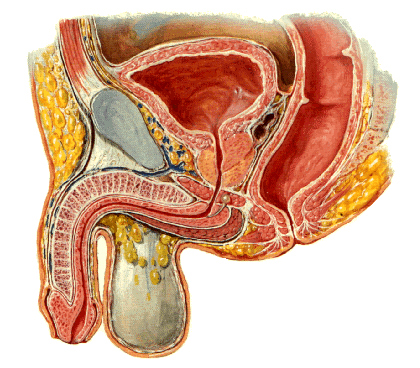 São as divisões da uretra masculina: porção intramural (atravessa a parede vesical), porção prostática, porção membranosa e porção peniana ou esponjosa.
B. São as vias espermáticas extratesticulares: os ductos deferentes, os ductos ejaculatórios e a uretra. Representam assim, os órgãos fibromusculares ocos no qual os espermatozóides no líquido seminal caminham desde sua formação até a ejaculação (óstio externo da uretra na glande do pênis).
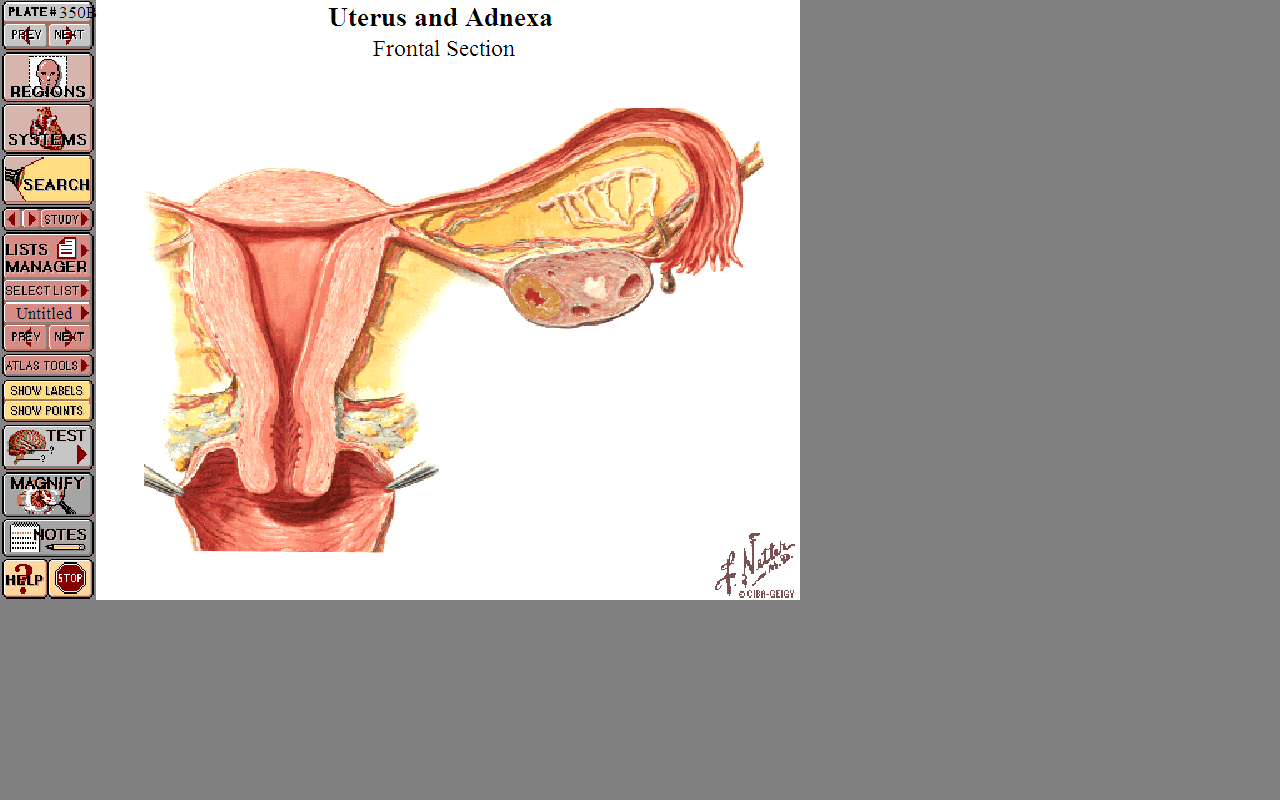 QUESTÃO 14
Quais são os órgãos genitais femininos internos?
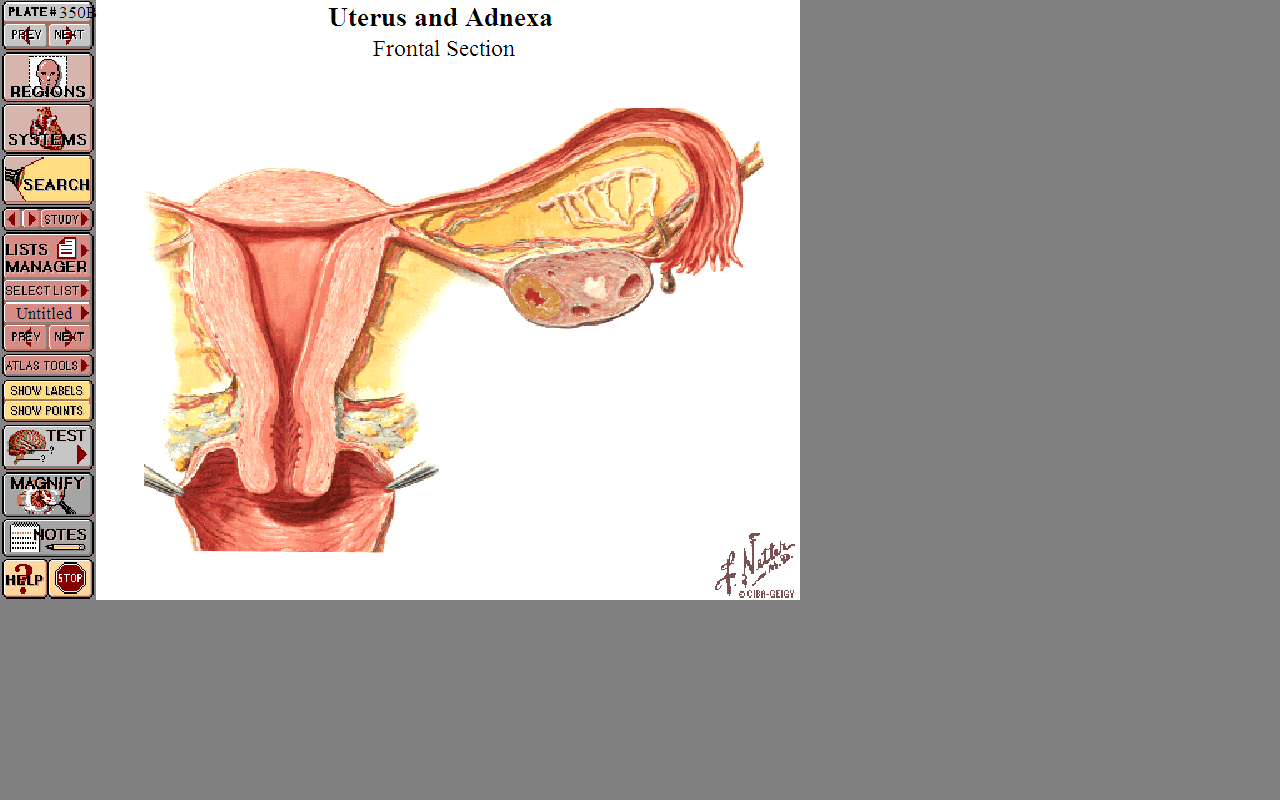 Questão 14Resposta
Os órgãos genitais femininos internos são: a vagina, o útero, as tubas uterinas e os ovários (gônadas).